THEMA: COACHEN EN FEEDBACK	 							ONDERDEEL:	Reflectiekaart 1
- Van begeleiden naar opleiden -
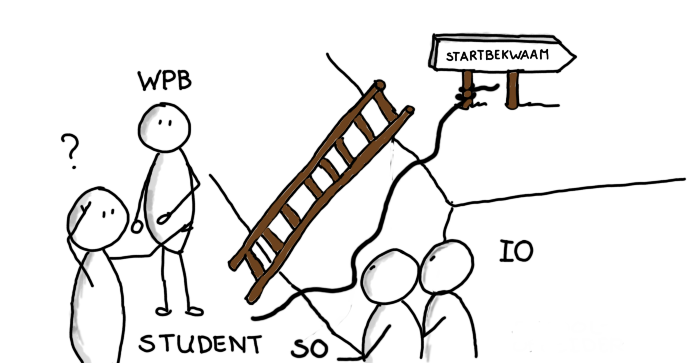 Van begeleiden naar opleiden (Legemaate, 2020)
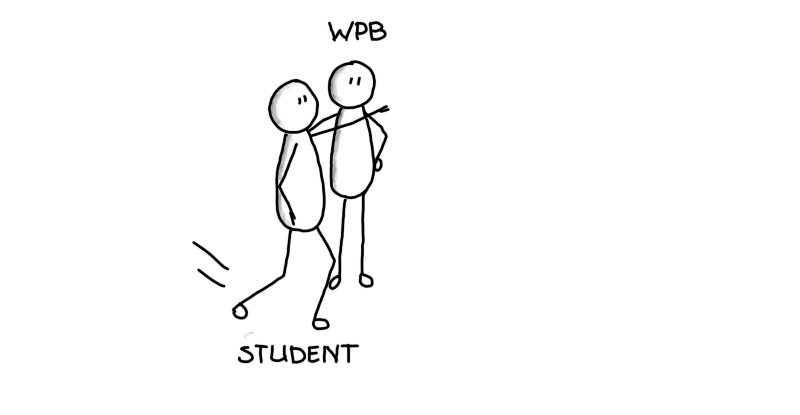 THEMA: COACHEN EN FEEDBACK								ONDERDEEL:	Reflectiekaart 2
- Wat is coaching? -
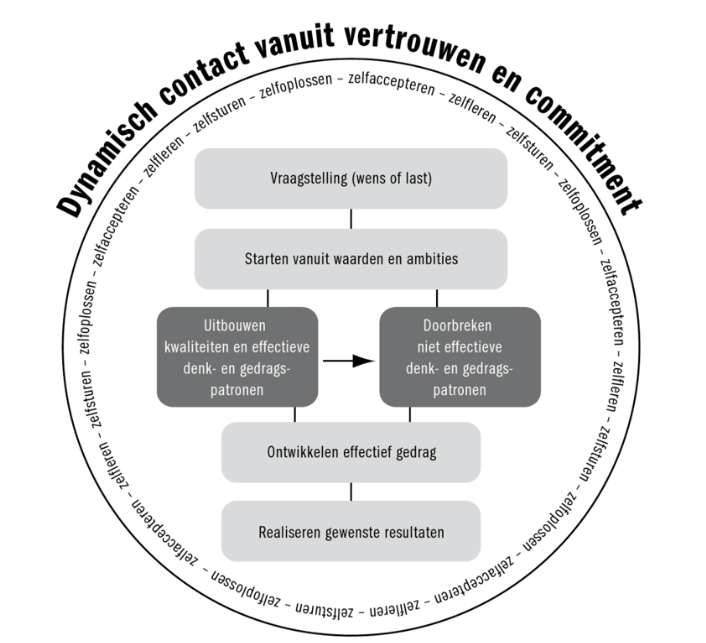 Door coaching neemt het zelfaccepterend, zelfsturend en zelfoplossend vermogen toe en worden gewenste resultaten bereikt.

Uitgangspunten zijn de waarden, ambities en talenten van de gecoachte.

Er is sprake van keuzevrijheid in handelen. De gecoachte leert zijn talenten verder ontwikkelen, zijn belemmeringen doorbreken of accepteren, met als resultaat effectiever gedrag.
THEMA: COACHEN EN FEEDBACK	 							ONDERDEEL:	Reflectiekaart 3
- Betekenisgerichte feedback -
Volgens Hattie & Timperley (2007) is goede feedback een doorlopend proces van:
feedup (waar ga ik naar toe (de doelen)?
feedback (hoe doe ik het?) 
feedforward (hoe nu verder?)
Elk van de drie vragen gaat over 4 niveaus:
Taakniveau
Procesniveau 
Zelfregulerend niveau
Zelf niveau (gericht op de persoon)
Volgens John Hattie (2012) is goede betekenisgerichte feedback:
• Gericht op het procesniveau en zelfregulatieniveau• Duidelijk en concreet• Behapbaar• Eenvoudig als maar kan• Zo objectief mogelijk (bij voorkeur geschreven)
THEMA: COACHEN EN FEEDBACK								ONDERDEEL:	Reflectiekaart 4
- (Leren) reflecteren -
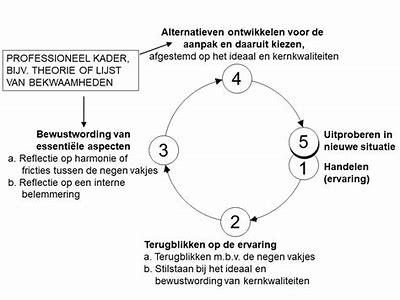 Opleidingsprincipes voor het leren reflecteren
Zorg voor relevante en realistische praktijksituaties.
Sluit aan bij de concerns die studenten ontwikkelen.
Stimuleer interactie met medestudenten over concerns.
Voeg daarna pas direct bruikbare praktische principes toe (theorie met kleine t).
Wees gids bij de ontdekkingstocht.
Creëer een geleidelijke opbouw.
Sluit aan bij het niveau van de studenten/starters (maatwerk).
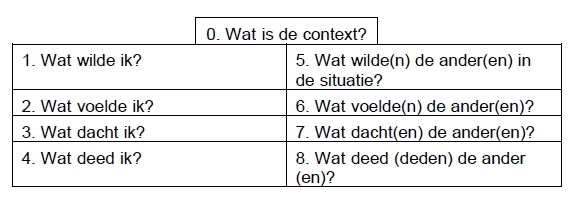 THEMA: COACHEN EN FEEDBACK								ONDERDEEL:	Reflectiekaart 5
Coachen in de inductiefase –
Professionele identiteitsspanning en enculturatie
Enculturatie
Enculturatie is het proces waarbij een starter bekend raakt met de heersende cultuur, het (onderwijskundige) beleid en de praktische gang van zaken op school (Helms-Lorenz et al., 2019).
Professionele identiteitsspanning
Professionele identiteitsspanning wordt omschreven als ‘een door de leraar ervaren conflict tussen zichzelf als persoon en zichzelf als professional in een specifieke onderwijscontext’ (Pillen et al., 2013) of ‘een ervaren conflict tussen wat de leraar professioneel relevant vindt en wat anderen relevant vinden voor goed leraarschap (Geldens, 2017).
Waarom is dit belangrijk in de inductiefase?
Het is van groot belang dat een startende docent zich thuis voelt in de organisatie. Als dit proces vlot en succesvol verloopt, bevordert dit het werkplezier en verlicht het de werkdruk. Daarmee voorkomt het uitval.
Waarom is dit belangrijk in de inductiefase?
Identiteitsspanningen blijven vaak onopgemerkt, zeker wanneer ze persoonsgebonden zijn. Ze kunnen mentaal en emotioneel een negatieve invloed hebben op de
ontwikkeling en beleving van de 
professionele identiteit 
(Pillen et al., 2013). 

Het benoemen van de spanningen,
ervaren dat collega’s dit ook 
ervaren, tips krijgen van collega’s 
om er mee om te gaan, is 
behulpzaam voor de ontwikkeling 
(Schaap, 2020). Hiervoor is het 
voeren van het gesprek met 
anderen en het samen leren 
cruciaal.
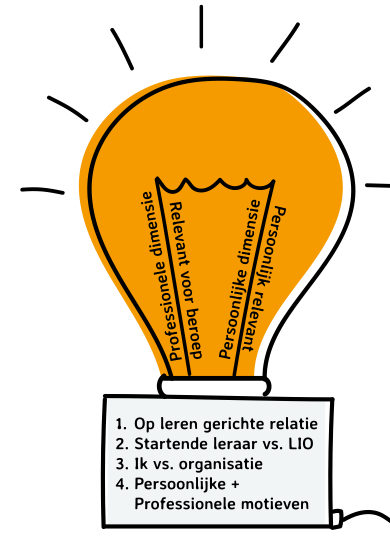 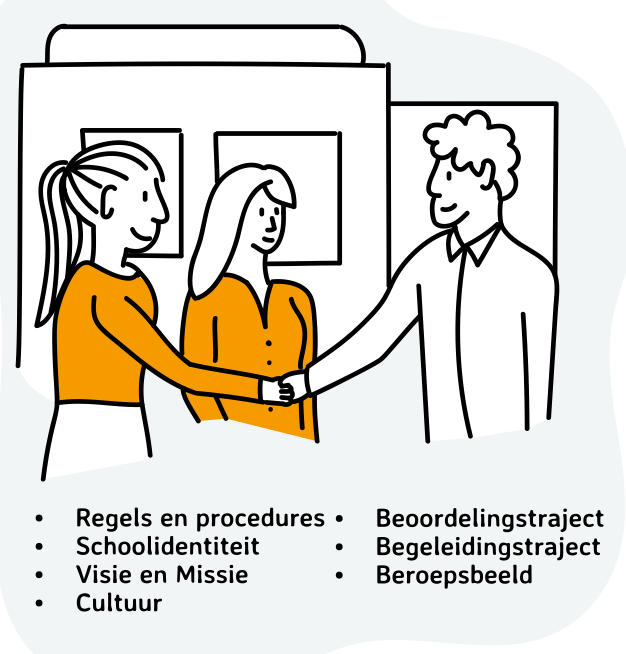